Web DevelopmentA Visual-Spatial Approach
Chapter 7
Visual Design
Learning Objectives
How user behavior and expectations affect design
How user perception and visual-spatial thinking relate to design
An overview of Web design principles and Web design conventions
The process of designing visuals for Web sites
Graphic file formats and important technical issues with regard to design
Baehr
Web Development: A Visual-Spatial Approach
Copyright © 2007 by Pearson Education, Inc.  All rights reserved.
Design Essentials
Visual design involves the use of design conventions and design principles that deal with the:
Appearance
Placement
Function of visual elements
Visual-spatial thinking:
Based on an understanding of how humans perceive and respond to visual elements
In a visual-textual landscape
Considers both visual and spatial aspects of designing visual information and page layouts
Baehr
Web Development: A Visual-Spatial Approach
Copyright © 2007 by Pearson Education, Inc.  All rights reserved.
Principles and Conventions
Design principles
Theoretically grounded
Involve both visual and spatial qualities
Baehr
Web Development: A Visual-Spatial Approach
Copyright © 2007 by Pearson Education, Inc.  All rights reserved.
Principles and Conventions
Five visual-spatial principles that can be used for design include
contrast
concept
grouping
center
consistency
Baehr
Web Development: A Visual-Spatial Approach
Copyright © 2007 by Pearson Education, Inc.  All rights reserved.
Principles and Conventions
Design conventions
Based on user expectations
Commonly used elements found in many major Web sites
Baehr
Web Development: A Visual-Spatial Approach
Copyright © 2007 by Pearson Education, Inc.  All rights reserved.
Principles and Conventions
Design conventions
Differ from design principles
They offer prescriptive rules that refer to specific design suggestions
Baehr
Web Development: A Visual-Spatial Approach
Copyright © 2007 by Pearson Education, Inc.  All rights reserved.
Design Process
The design process involves four major steps:  
(1) analyzing design characteristics
(2) benchmarking
(3) creating a graphic identity
(4) design production
Baehr
Web Development: A Visual-Spatial Approach
Copyright © 2007 by Pearson Education, Inc.  All rights reserved.
Graphic File Formats
Three of the most common types of file formats used in Web sites:
Graphic Interchange Format (.GIF)
Joint Photographic Experts Group format (.JPG)
Portable Network Graphic format (.PNG)
Baehr
Web Development: A Visual-Spatial Approach
Copyright © 2007 by Pearson Education, Inc.  All rights reserved.
Graphic File Formats
Each has unique characteristics that should be considered when selecting the type of format to use.  These include:
color depth
transparency
animation
interlacing
Baehr
Web Development: A Visual-Spatial Approach
Copyright © 2007 by Pearson Education, Inc.  All rights reserved.
Understanding Web Design Conventions
Page 131
ITIS 2300  8/24/2003 7:57 PM	11
Designing for Eye Appeal
Color Wheel
Primary colors (paints)
Yellow
Blue
Red
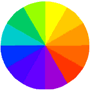 Secondary colors
Orange
Green
Violet
Tertiary colors
Designing for Eye Appeal
Cool colors
Blue, green, violet
Business-like, detached
Warm colors
Red, yellow, orange
Fiery, provocative
Designing for Eye Appeal
Complementary colors
Opposite each other
Maximum contrast
Sketching, Prototyping, and Testing
Sketching
Do it 
Paper
Whiteboard
Word
Photoshop
Paint!
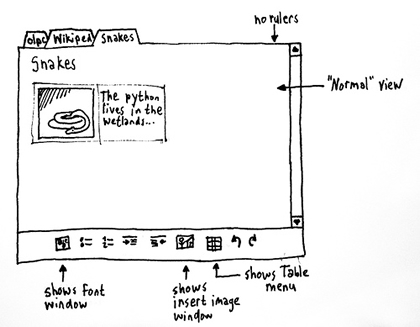 Sketching, Prototyping, and Testing
Prototyping
Excellent way to test concept
Don’t be pressured to turn prototype into final product!
Sketching, Prototyping, and Testing
Testing
Select reviewers
Sponsor
Audience
Colleague
Visual Design Process
Page 133
http://weather.org/ 
http://www.weather.com/ 
http://www.wunderground.com/ 
http://www.weather.gov/
ITIS 2300  8/24/2003 7:57 PM	18
Page 138
Graphic Formats
ITIS 2300  8/24/2003 7:57 PM	19
Preparing Images
Formats – “Big 3”:
GIF – Graphics Interchange Format
Non-photographic images
Images with lines and areas of solid color
JPEG (or JPG) – Joint Photographic Experts Group
Photographs
Blended images with complex colors and shapes
PNG – Portable Network Graphics
Dozens of others
here
Preparing Images
Compression
Same physical dimensions
Smaller in byte count but …
Might not contain full information on every pixel
320 x 240 pixel image
225,000 bytes uncompressed … 33 seconds over 56K
  27,000 bytes compressed…….   3 seconds over 56K
Preparing Images
GIF
“Lossless” for simple images
Line drawings
Simple cartoons
Only stores 8 bits per pixel (256 color)
Uses LZW compression algorithm patented by Unisys
Technically, must pay royalties when using GIF
Preparing Images
JPEG
“Lossy” technique
Decompressed image not same as original
Exploits human vision characteristics
Small changes in brightness more easily perceived than small changes in color
Can trade off size for image quality
Stores 24 bits per pixel (16 million color)
Preparing Images
PNG
Open format
Compresses better than GIF
Lossless
Supports 48-bit true color
Preparing Images
Thumbnails
Smaller versions of full picture
Smaller dimensions
Fewer bytes
Use on main page to lessen page load
Use clicks to get full picture when they want to see more details

RedOrbit.com
Preparing Images
Copyright
Identify author of every element used
No copyright registration or notice is required
Authors own their work automatically
Registration is a good idea for settling legal claims
“Fair use” exceptions
Students in class settings
Works in the public domain
Use in academic environment
Others
UNCC Guide
UMUC Policy Guide
Summary
ITIS 2300  8/24/2003 7:57 PM	27
Assignment
None
ITIS 2300  8/24/2003 7:57 PM	28